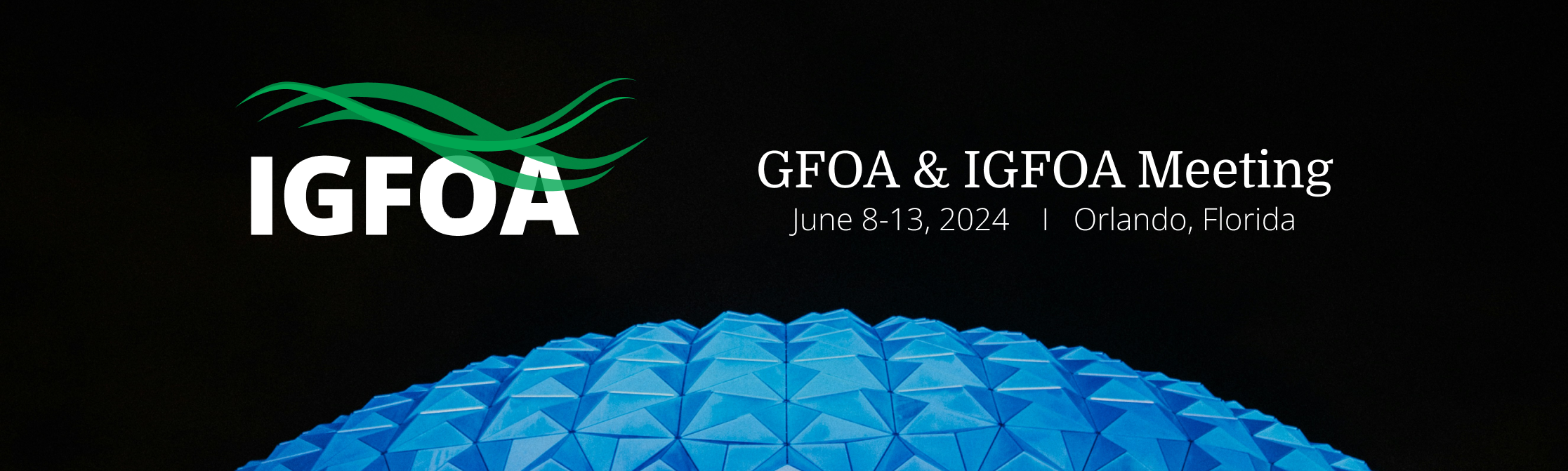 1
GFOA & IGFOA Meeting     |    June 8-13, 2024    I   Orlando, Florida
We will discuss your audit status during our first session on Saturday
Please note the status items of your most recently completed audit, the current audit year and any others through FY2023 due on June 30, 2024
There is likely some repetition of the status report you gave in April, but hopefully you will be able to report progress!
2
GFOA & IGFOA Meeting     |    June 8-13, 2024    I   Orlando, Florida
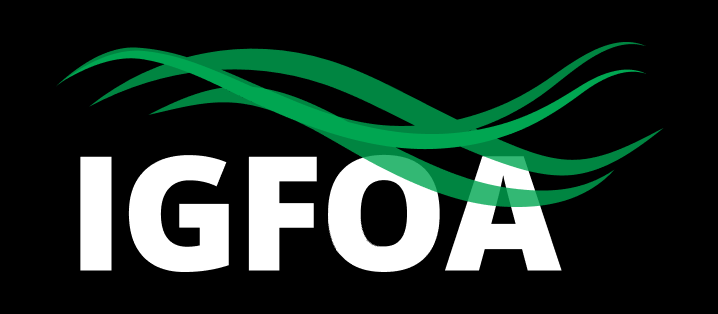 [GOVT]  - CURRENT AUDIT STATUS
Since many of the island governments have fallen behind in the audit process, the most recently completed and the year currently under audit will be different for each.  	
Please fill in the fiscal year in each column heading 
Delete any unnecessary columns
3
GFOA & IGFOA Meeting     |    June 8-13, 2024    I   Orlando, Florida
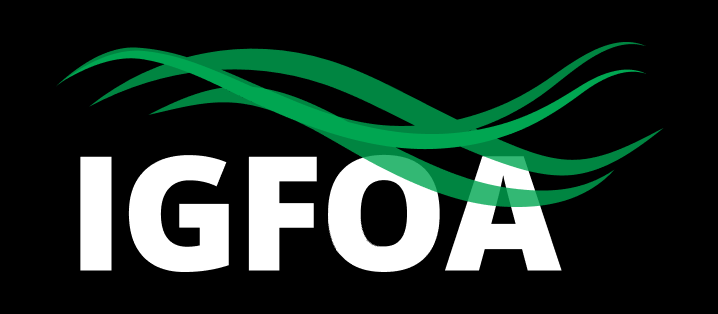 [GOVT]  - Plan to bring audit up to date
This single slide is not enough to record a detailed plan to catch up,  but you may add additional slides and summarize major steps
4
GFOA & IGFOA Meeting     |    June 8-13, 2024    I   Orlando, Florida
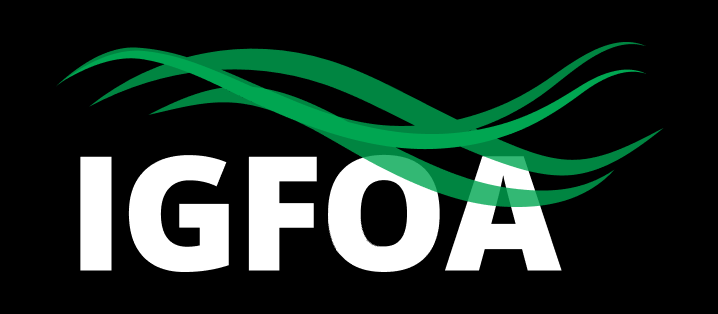 END OF PRESENTATION FOR SATURDAY
5
GFOA & IGFOA Meeting     |    June 8-13, 2024    I   Orlando, Florida
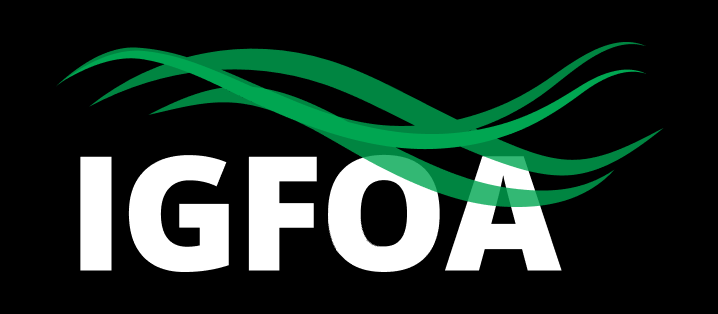 (your government) Action Plan Progress
Each government prepared an action plan at our December meeting in Honolulu.  Please provide a brief update on your progress.  If you don’t have your action plan,        let us know and we can send you a copy.
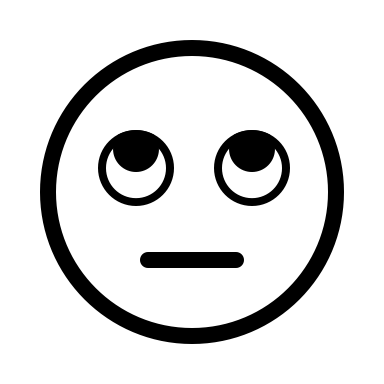 6
GFOA & IGFOA Meeting     |    June 8-13, 2024    I   Orlando, Florida
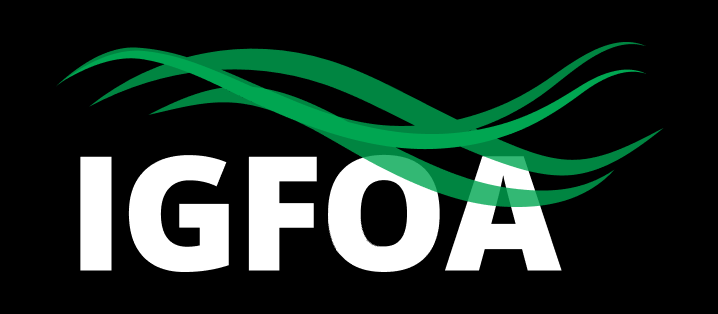 The following four slides are a full list of the performance measures the IGFOA has been tracking for a number of years and which we agreed to reset at our last meeting.  Most of your responses were positive to questions about whether your government is tracking the measures and if they are useful.  We would like to discuss how you are using the measures.
Please complete all 4 slides, but plan to present only on 2 measures.  One where your office has made improvement and the other where you are having difficulty.
7
GFOA & IGFOA Meeting     |    June 8-13, 2024    I   Orlando, Florida
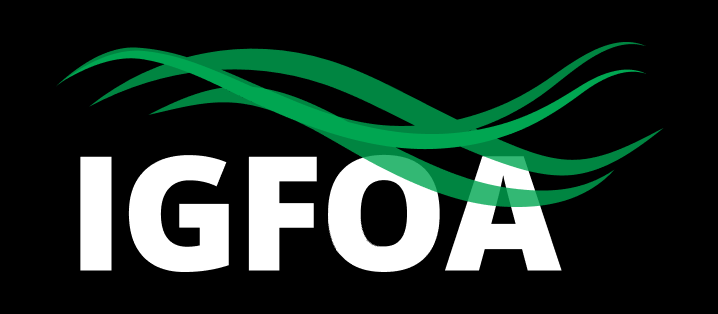 [GOVT]  - How do you use performance measures?
8
GFOA & IGFOA Meeting     |    June 8-13, 2024    I   Orlando, Florida
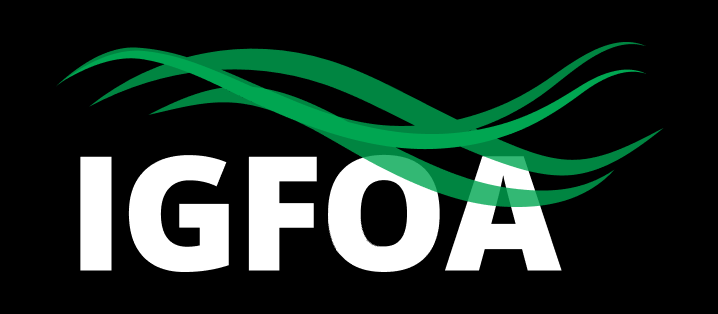 [GOVT]  - And what more would be useful?
Think about all the questions you are frequently asked by your President/Governor, the Legislative body, reporters, your staff, other departments and consider what might be useful to report on a regular basis as a performance measure or in a dashboard.  Tell us what measures you already are reporting on a regular basis.
9
GFOA & IGFOA Meeting     |    June 8-13, 2024    I   Orlando, Florida
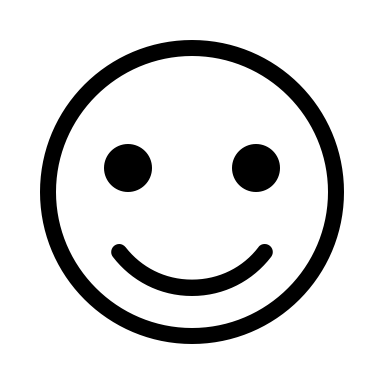 Report on the Performance Measure with most improvement or consistently good results
10
GFOA & IGFOA Meeting     |    June 8-13, 2024    I   Orlando, Florida
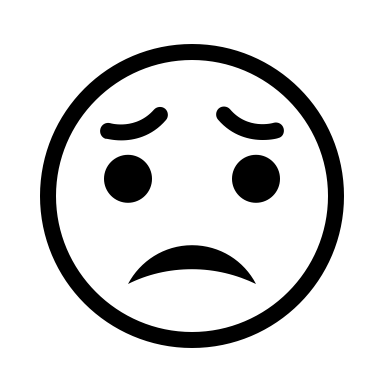 Report on the Performance Measure with most problems or difficulty making improvements
11
GFOA & IGFOA Meeting     |    June 8-13, 2024    I   Orlando, Florida
Report Year end 2023 and compare to current period as of 3-30-24.  Report OVERDUE advances (not  total).
If your government only estimates revenue on an annual basis, then use FY24 to date, FY22 & FY23.  Otherwise use the most recent 3 quarters.  Indicate which period you are using.  The measure is calculated as the difference between estimated and actual divided by estimated.
12
GFOA & IGFOA Meeting     |    June 8-13, 2024    I   Orlando, Florida
Most of you are calculating this measure correctly.  Be sure to provide your target and the measure in prior periods.
Some federal reports are required to be filed only on an annual basis, however, most are quarterly.  This measure should be calculated every three months.
The calculation should be fairly straightforward based upon the difference in grant revenue and grant expenditures as of the period being measured.
13
You select the range of employees you wish to measure (all of the operations you manage or just finance employees)
This measure should calculate on-line hours as well as in person.  Anyone who attends the GFOA, IGFOA, APIPA should be given credit for those hours
14
GFOA & IGFOA Meeting     |    June 8-13, 2024    I   Orlando, Florida
Although most governments require a physical inventory only annually or biannually, it is good to track your progress towards completion.  For instance, you may start the inventory several months or even quarters before year end.  You could track the % of departments which have been completed.
Select your most critical bank accounts: payroll, general fund and grants and measure each of those.  A bank reconciliation is only “completed” once all adjusting entries posted.
One of the new performance measures we agreed upon was to clean up encumbrances.  It is imperative for any government proceeding with a new system implementation and just good accounting practice for everyone.  Tell the group the status of your encumbrance clean up efforts, including the balances before and after the cleanup initiative.
15
GFOA & IGFOA Meeting     |    June 8-13, 2024    I   Orlando, Florida
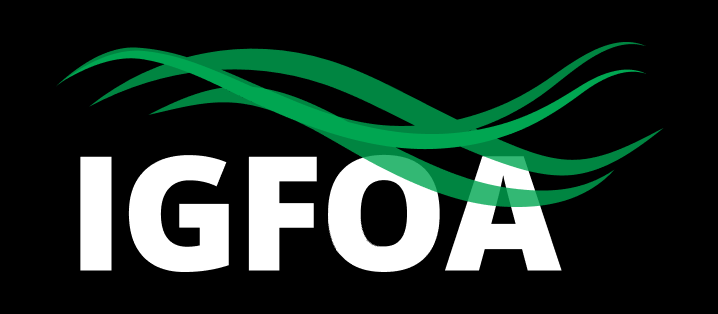 [GOVT]  - Challenges and Accomplishments
16
GFOA & IGFOA Meeting     |    June 8-13, 2024    I   Orlando, Florida